Naravoslovje in tehnika
Snov zavzema prostor
Snov zavzema prostor. S stiskanjem iz snovi iztisnemo zrak in zmanjšamo njeno prostornino.
Zanimivo, torej če stisnem plastenke potrebujem manj vreč, da jih nesem v zabojnih za smeti.
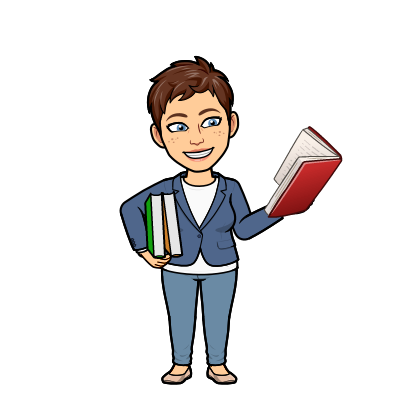 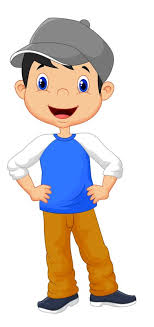 Zapis:snov zavzema prostor
Snov zavzema določen prostor.
Ko iz plastenke iztisnemo zrak, zmanjšamo njihovo prostornino.
Če iz plastenk ne iztisnemo zraka, potrebujemo več zabojnikov za plastično embalažo.
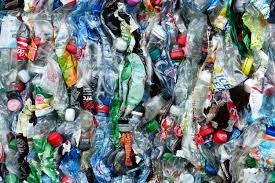 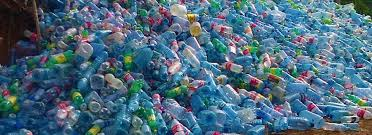 Tudi na odlagališču avtomobilov iz njih iztisnejo zrak, da zmanjšajo prostornino.
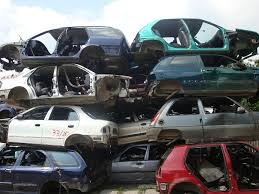 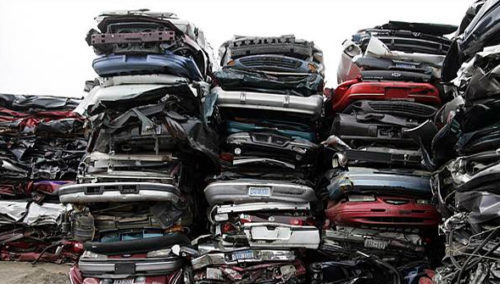 nestisnjeni avtomobili
Stisnjeni avtomobili
Če oblačila v potovalko lepo zložimo jih na potovanje lahko vzamemo več. 
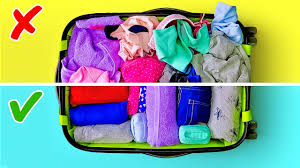 Število potnikov je odvisno od velikosti prevoznega sredstva.
S kolesom se pelje en človek.
Z avtomobilom štirje.
Z avtobusom pa štirideset ljudi.
Naloge prepiši v zvezek. Sličice lahko narišeš ali pa napišeš kaj slika prikazuje.
NALOGA:
Zamisli si skupino 115 šolarjev na izletu. Na voljo imajo različna prevozna sredstva. Avtobus sprejme 50 potnikov, avtomobil 4. Razmisli, koliko prevoznih sredstev potrebujejo oz. koliko voženj morajo opraviti.
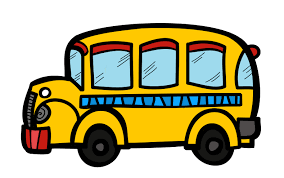 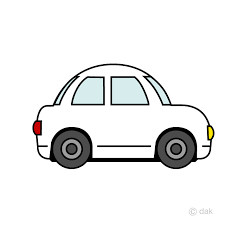 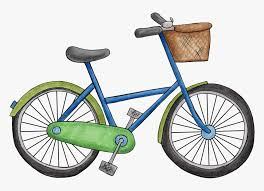 NALOGA
Navedene snovi z levega stolpca smiselno poveži z ustrezno embalažo.

PARFUM



VINO,PIVO,KIS



MLEKO,VODA,SOK
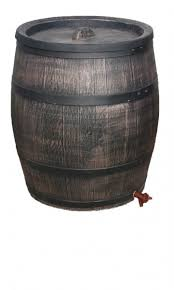 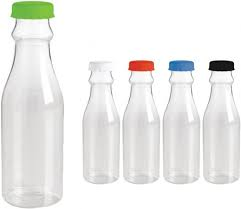 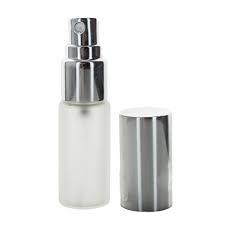 Večjo količino snovi shranjujemo v sodih, manjše količine v plastenkah, steklenicah ali pločevinkah, še manjše količine pa v stekleničkah.
Prostornino merimo v litrih, decilitrih, mililitrih.

Naloga:
Preberi strani 82 in 83 v učbeniku. Po branju ustno odgovori na tri vprašanja.